NDOLA TRUST SCHOOLGRADE 8ENGLISH LANGUAGECONDITIONS
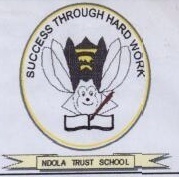 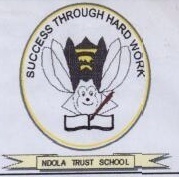 CONDITION
LIKELY OR PROBABLE CONDITION
1. If Peter asks Anna, she will marry him.
2. I will post the letters for you if I go to town this afternoon.
3. If they  don’t hurry, they will miss the bus.
NOTE: The verb in the ‘if-clause’ in this type of condition is in the Present Simple Tense (i.e. asks, go, don’t hurry). The verb in the main clause is in the future simple (i.e. will marry, will post, will miss).
Also note that we use a comma when we begin a sentence with the ‘if-clause’.
	E.g.:  (i) If Peter asks Anna, she will marry him.
     (ii) If they don’t hurry, they will miss the bus.
Using unless to mean if …not 
Study the following sentences:
E.g.: 	(i) If you do not study, you will fail the exam.
		(ii) They will get lost if they are not given proper 
		       directions.
CLASS EXERCISE
Write five sentences using the likely condition.
Remember to punctuate your work 	correctly.
Also, write neatly.
UNLIKELY, OR IMPROBABLE CONDITION
Study the following sentences:
(i) If Peter asked Anna, she would marry him.
(ii) If you told her, she would understand.
(iii) His father would buy Shula a present if he passed the exam.
The verb in the ‘if-clause’ in the type of condition is in the Past Simple Tense (asked, told and passed). The verb in the main clause is in the Conditional Tense (i.e. would marry, would understand and would buy).
Exercise A
Make sentences using the following expressions. You may start with either the main clause or the ‘if clause’.
	E.g. - be angry 	- know about it
Answer: (i) My mother would be angry if she knew about it. 
	     or 
	    (ii) If my mother knew about it, she would be angry.
MAIN CLAUSE					IF-CLAUSE
1. be upset							hear the news
2. be sad								lose the money
3. send postcard					know her address
4. celebrate							get a job
5. starve 								not grow more food
6. learn English quickly			live in England
IMPOSSIBLE CONDITIONS
Study the following sentences:
(i) If Peter had asked Anna, she would have married him.
(ii) If I had gone home, I would have listened to the radio.
(iii) His father would have bought Shula a present if he had passed the exam.
The verb in the if-clause in this type of condition is in the Past Perfect (i.e. had asked, had gone and had passed), and the verb in the main clause is in the Perfect Conditional Tense (i.e. would have married, would listened and would have bought).
EXERCISE B
Make sentences of your own using the words given below. You may start with either the main  clause or the if-clause. 
Come – invite .
Answer: Mwansa would have come to the party if he had been invited.
Or 
If Mwansa had been invited, he would have come to the party.
MAIN CLAUSE					IF-CLAUSE
1. enjoy yourself						go to the party
2. lend money							go to the party
3. win the race						fall over
4. die 									not rush to the hospital
5. buy a house 						get a loan
6. not be in trouble 					listen to us
7. accident not occur					the brakes work properly.
Even if
Study the following sentences:
(i) Even if Peter asks Anna, she will not marry him.
(ii) Even if Peter asked Anna, she would not marry him.
(iii) Even if Peter had asked Anna, she would not have married him.
The examples you have studied show the use of even if to mean ‘whatever happens’. In this type of sentence the condition does not affect the result.